DISTRIBUCIONES MUESTRALES
MATEMÁTICA PARA INGENIEROS
A menudo necesitamos estudiar las propiedades de una determinada población, pero nos encontramos con el inconveniente de que ésta es demasiado numerosa como para analizar a todos los individuos que la componen. Por tal motivo, recurrimos a extraer una muestra de la misma y a utilizar la información obtenida para hacer inferencias sobre toda la población. Estas estimaciones serán válidas sólo si la muestra que se extrae es “representativa” de la población.
En el análisis de datos se obtienen estadísticos a fin de estimar los valores correspondientes en la población o parámetros.
Un estadístico puede definirse como una función de las variables aleatorias que se pueden observar en una muestra.
El valor del estadístico es aleatorio porque depende de los elementos elegidos en la muestra seleccionada y, por lo tanto, el estadístico tiene una distribución de probabilidad la cual es llamada la Distribución Muestral del Estadístico.
Un estadístico resulta una variable aleatoria donde sus valores dependen de la muestra observada y de su tamaño y tendrá, en consecuencia, una distribución de probabilidad asociada para cada tamaño de la muestra.
La distribución de probabilidad de un estadístico se conoce como distribución muestral.
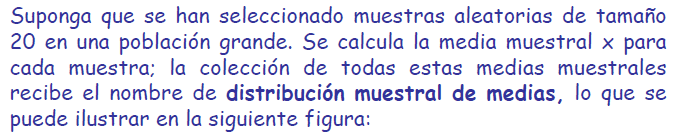 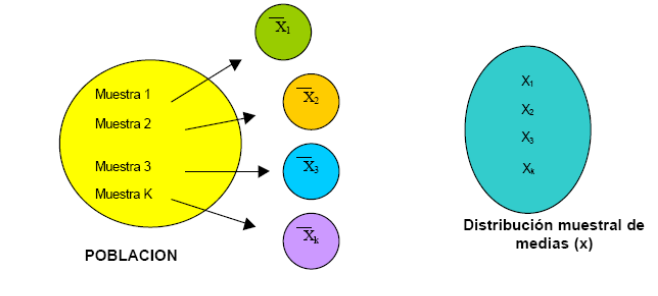 DISTRIBUCIÓN MUESTRAL DE LA MEDIA
Si X1, X2, …, Xn representa una muestra aleatoria  de tamaño n, entonces la media de la muestra se define mediante el estadístico
La distribución muestral de un estadístico depende del tamaño de la población, el tamaño de las muestras y el método de elección de las muestras
Ejemplo:
Una población de cuatro máquinas únicas disponibles en el mercado para la fabricación de tornillos, se las sometió a la misma prueba, y se registró el número de piezas defectuosas producidas en la prueba, obteniéndose los siguientes resultados:
X: “cantidad de piezas defectuosas producidas por las máquinas disponibles”
La probabilidad de seleccionar una cualquiera de las máquinas es de ¼ y ésta es, la probabilidad de seleccionar una máquina que produzca  1,2,3 ó 4 piezas defectuosas
Si las muestras de dos máquinas se seleccionan con reposición de esta población.
TABLA DE FRECUENCIAS
Se observa:
El promedio de todas las medias muestrales posibles para  muestras de tamaño 2 es igual a la media de la población.
Las medias muestrales son menos variables que los datos de la población en sí.
La desviación estándar da una medida de la variabilidad de la media de una muestra a otra y se conoce como error estándar de la media.
MUESTREO DE POBLACIONES NORMALES
Este teorema establece que, si el tamaño de la muestra es suficientemente grande se puede aproximar mediante una distribución normal la distribución muestral de la media
Conclusiones
Para la mayor parte de las distribuciones, independientemente de su forma, la distribución muestral de la media tendrá distribución aproximadamente normal si se seleccionan muestras de por lo menos 30 observaciones.
Si la distribución de la población es bastante simétrica, la distribución muestral de la media será aproximadamente normal si se seleccionan muestras de por lo menos 15 observaciones.
Si la población tiene una distribución normal, la distribución muestral de la media será normal independientemente del tamaño de la muestra.
Ejemplo: Una empresa eléctrica fabrica baterías que tienen una duración que se distribuye  aproximadamente en forma normal, con media de 800 horas y desviación estándar de 40 horas. Encuentre la probabilidad de que una muestra aleatoria de 16 baterías tenga una vida promedio de menos de 775 horas.
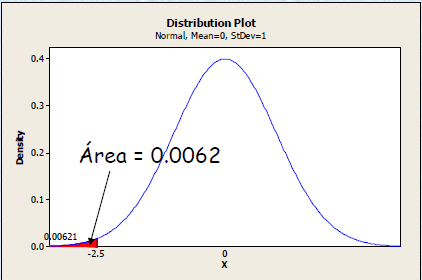 OTRAS DISTRIBUCIONES MUESTRALES
T DE STUDENT
CHI CUADRADO
F de SNEDECOR
Distribución t de Student
- La distribución t surge, en la mayoría de los estudios estadísticos prácticos, cuando la desviación típica de una población se desconoce y debe ser estimada a partir de los datos de la muestra.
- Es simétrica y unimodal, con media en 0
- Es una familia de curvas, en función de los llamados “grados de libertad” (n-1). Es decir, hay una distribución t de Student con 1 gl, una distribución t de Student con 2 gl, etc., según tamaño de la muestra.
A medida que aumentan los grados de libertad, la distribución tiende más y más a una distribución normal estandarizada.
DISTRIBUCIONES T DE STUDENT
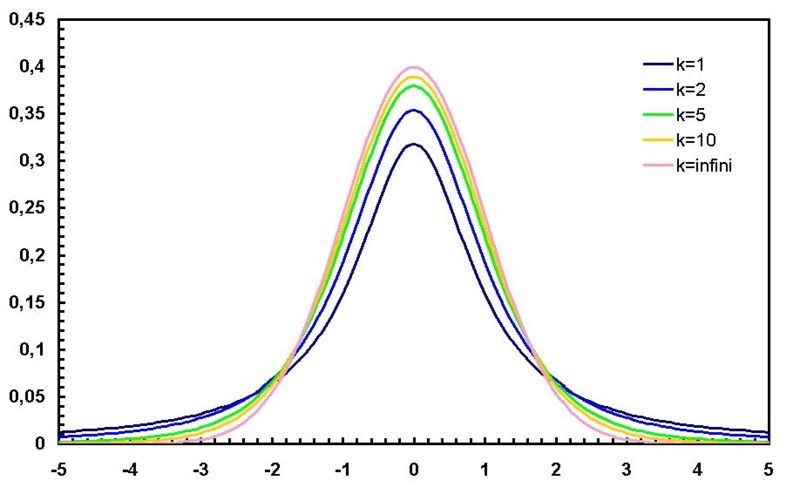 Distribución Ji-cuadrado es una función de densidad de probabilidad que representa la distribución muestral de la varianza.

Definimos el estadístico Ji-cuadrado (2) como:
Distribución chi-cuadrado

-Nunca adopta valores menores de 0
-Es asimétrica positiva
-Es una familia de curvas, en función de los llamados “grados de libertad”. Es decir, hay una distribución chi-cuadrado con 1 gl, distribución chi-cuadrado con 2 gl, etc. 
- A medida que aumentan los grados de libertad, la distribución se hace más y más simétrica.
DISTRIBUCIONES CHI CUADRADO
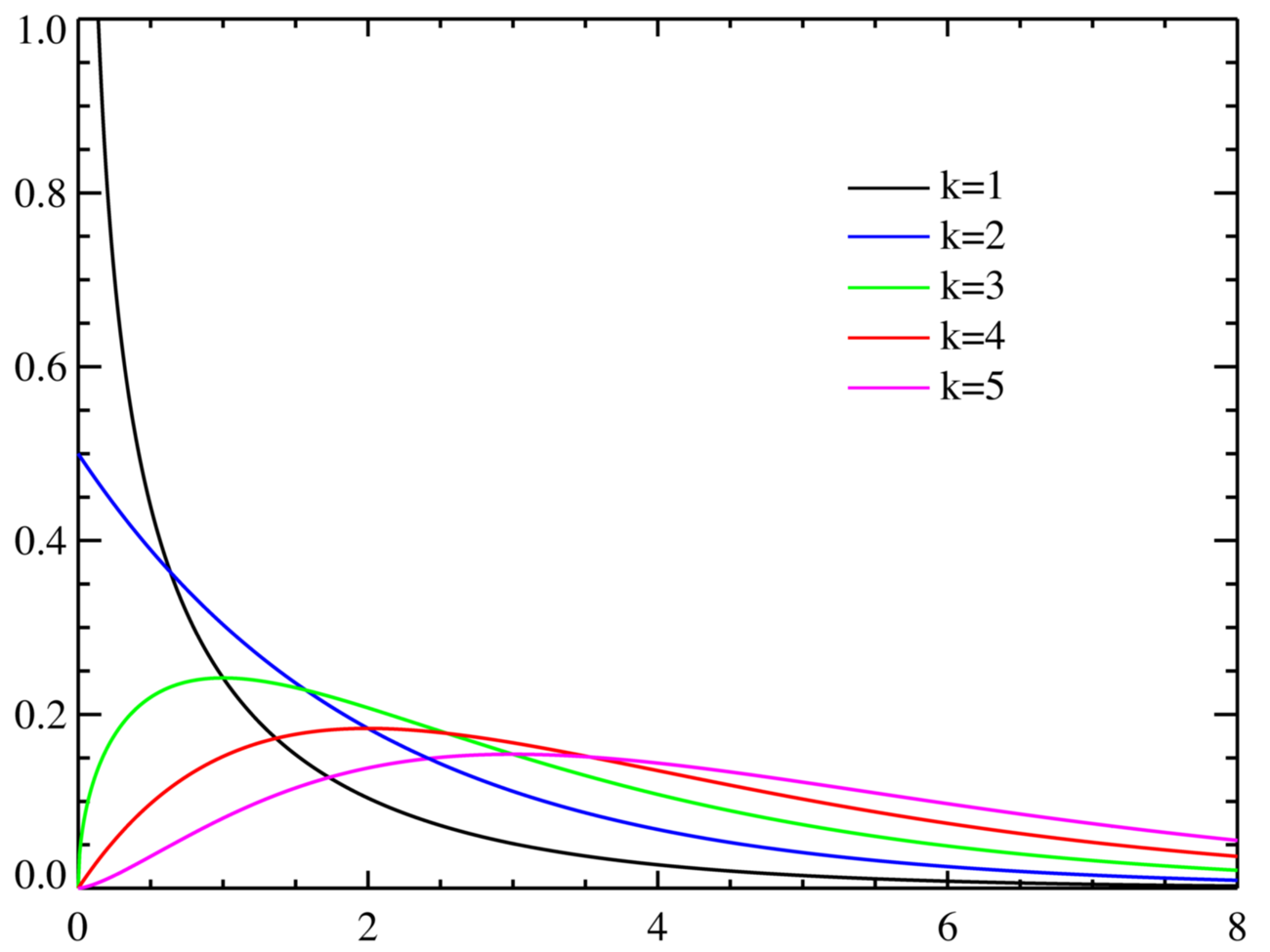 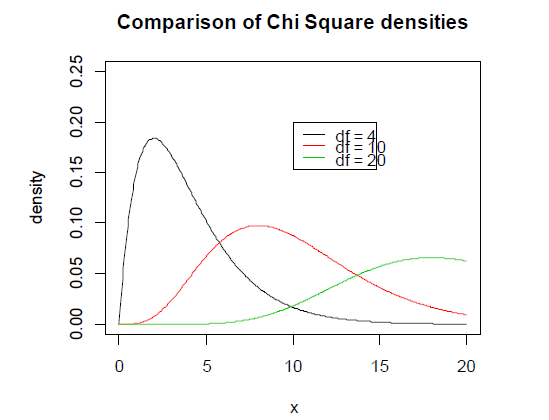 Distribución F
En muchas ocasiones se desea comparar las varianzas desconocidas de dos poblaciones independientes.